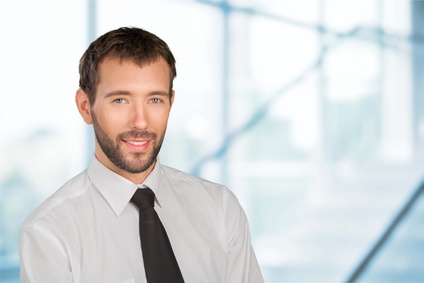 Jean-Pascal GROSSIVAL
PERSONALIDADE
Criativo
Comunicação
Sério
INFORMAÇÃO ADICIONAL
Lorem ipsum dolor sit amet, consectetur adipiscing elit. Morbi tristique sapien nec nulla rutrum imperdiet. Nullam faucibus augue id velit luctus maximus. .